Nervous System, Endocrine System, Reflexes, and the Brain
Oh my
Any questions from the reading?
Nervous
system
Peripheral
Central
(brain and
spinal cord)
Autonomic 
(self-regulated actions of the body)
Somatic 
(voluntary movements of
skeletal muscles)
Sympathetic 
(arousing)
Parasympathetic 
(calming)
The Nervous System
Autonomic Nervous System (ANS)
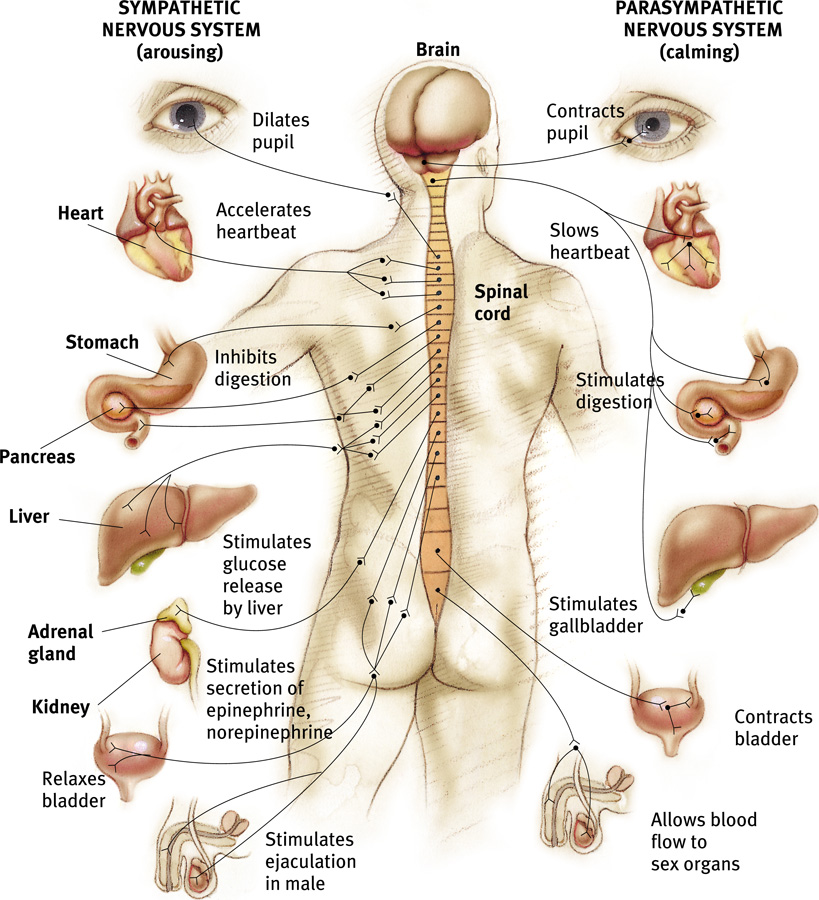 Sympathetic NS “Arouses”
(fight-or-flight)


Parasympathetic NS “Calms”
(rest and digest)
4
The Central Nervous System
Reflex = A simple, automatic, inborn response to a sensory stimulus
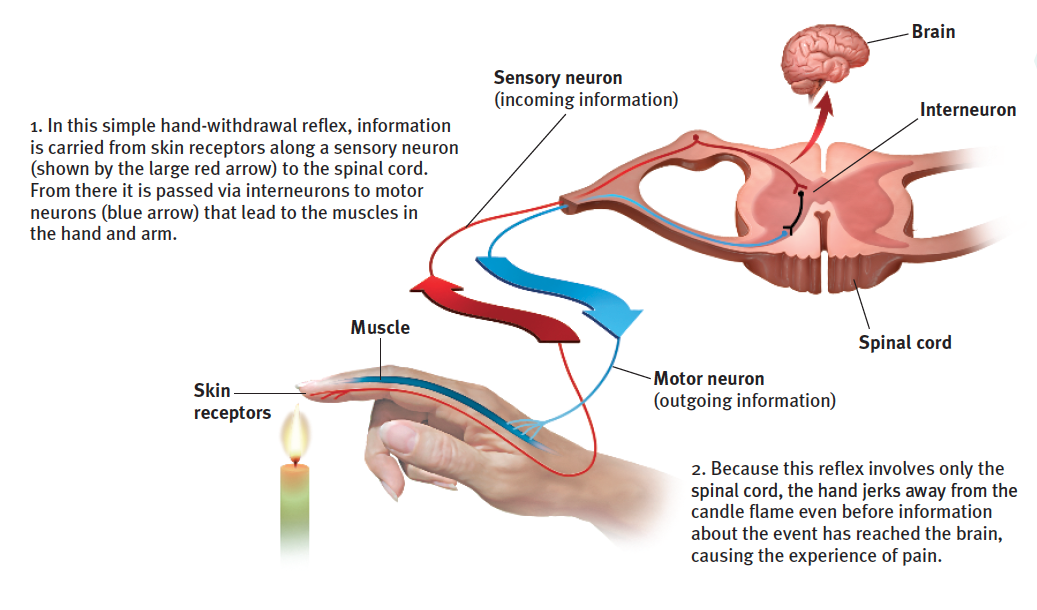 Kinds of Neurons
Sensory Neurons carry incoming information from the sense receptors to the CNS.
Motor Neurons carry outgoing information from the CNS to muscles and glands. 
Interneurons relay messages between sensory and motor neurons.
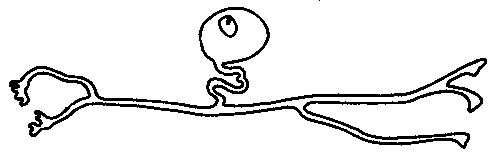 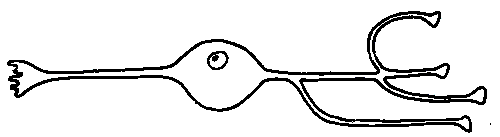 Interneuron Neuron (Unipolar)
Sensory Neuron
(Bipolar)
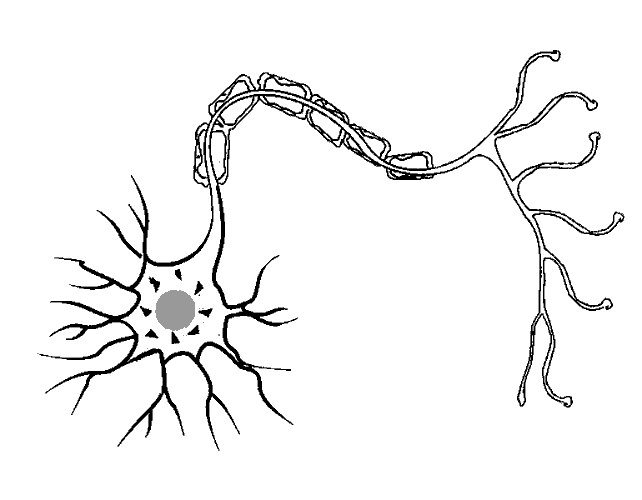 Motor Neuron
(Multipolar)
6
Types of Glial Cells
Glial cells = cells that support to neurons
Astrocytes = nutrition
Oligodendrocytes and Schwann cells provide myelin sheath
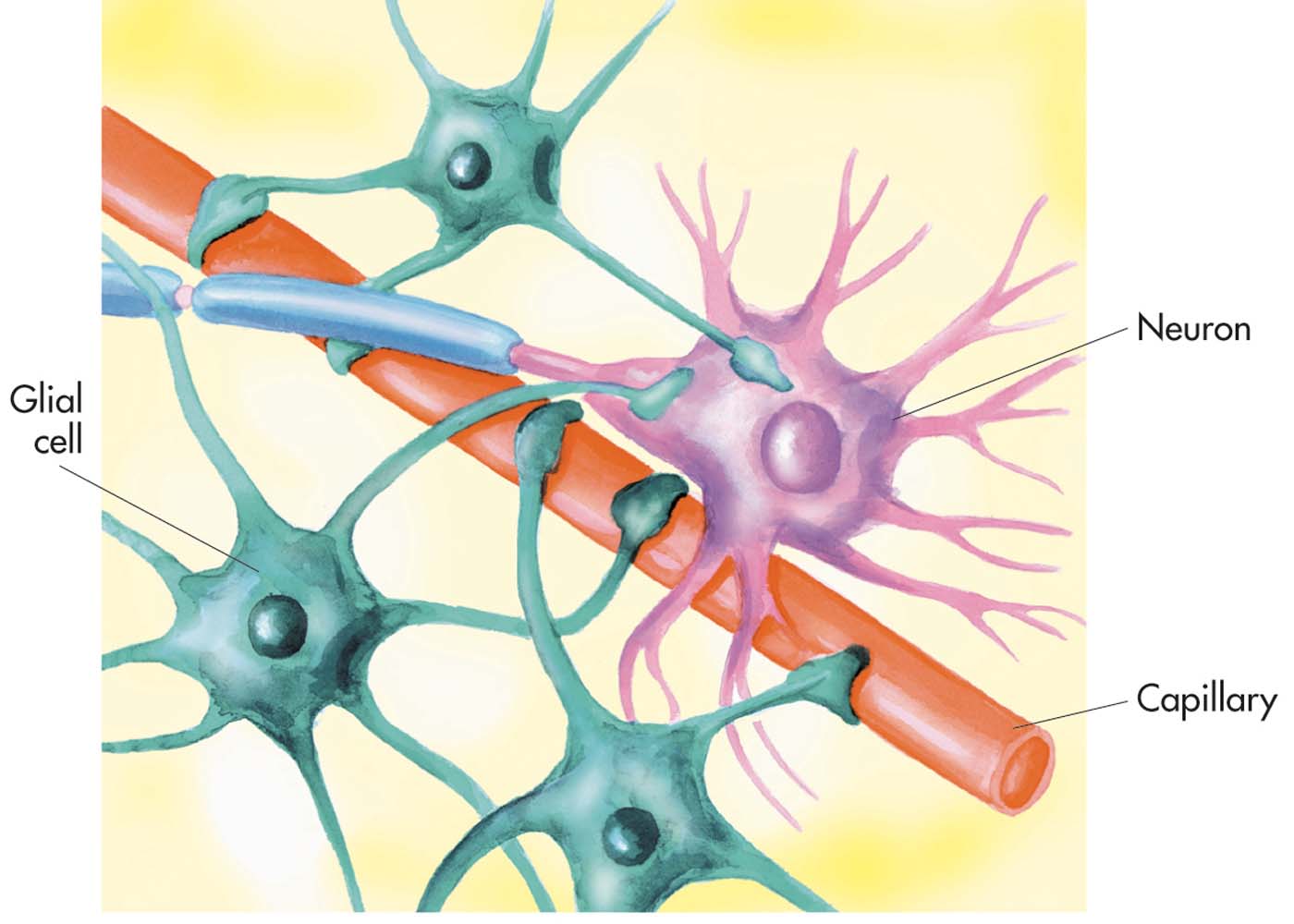 Astrocytes
7
The Nervous System
Neurons in the brain 
connect with one
another to form networks
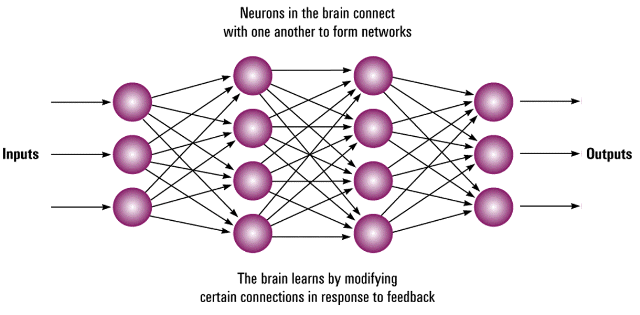 Inputs
Outputs
The brain learns by modifying
certain connections in 
response to feedback
Neural Networks
Interconnected neural cells  
With experience, networks come stronger
“Muscle memory”
The Endocrine System
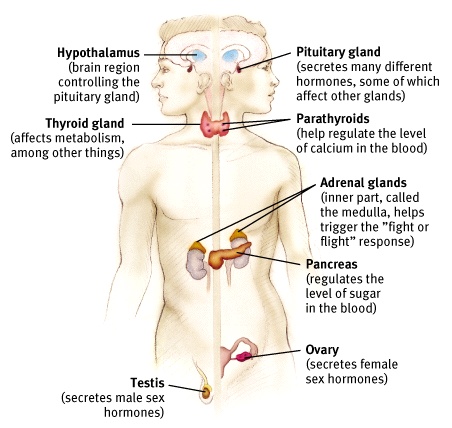 Endocrine System
The body’s “slow” chemical communication system
Consists of glands that secrete hormones into the bloodstream
The Brainstem and Thalamus
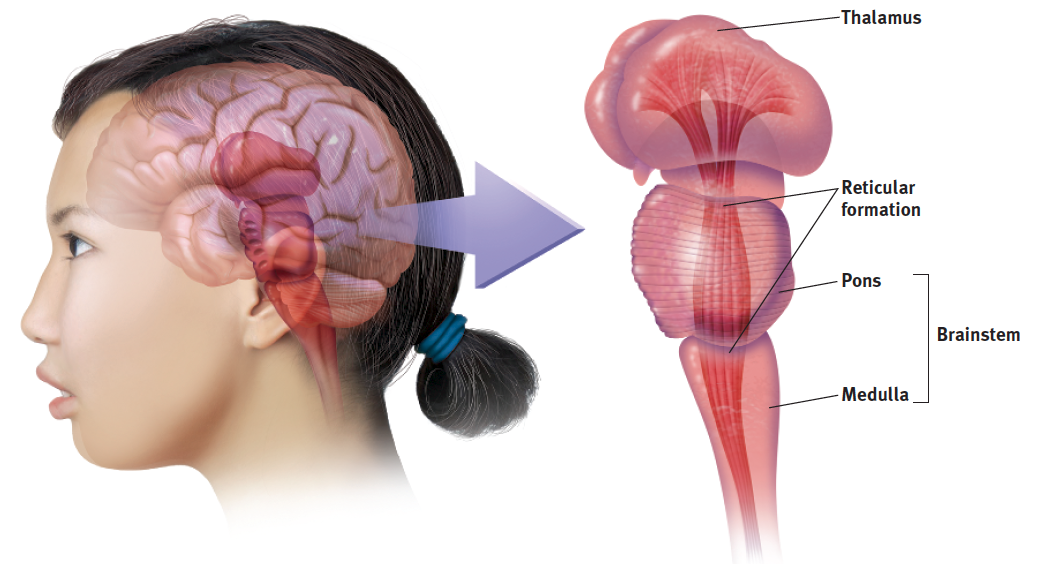 The Brainstem
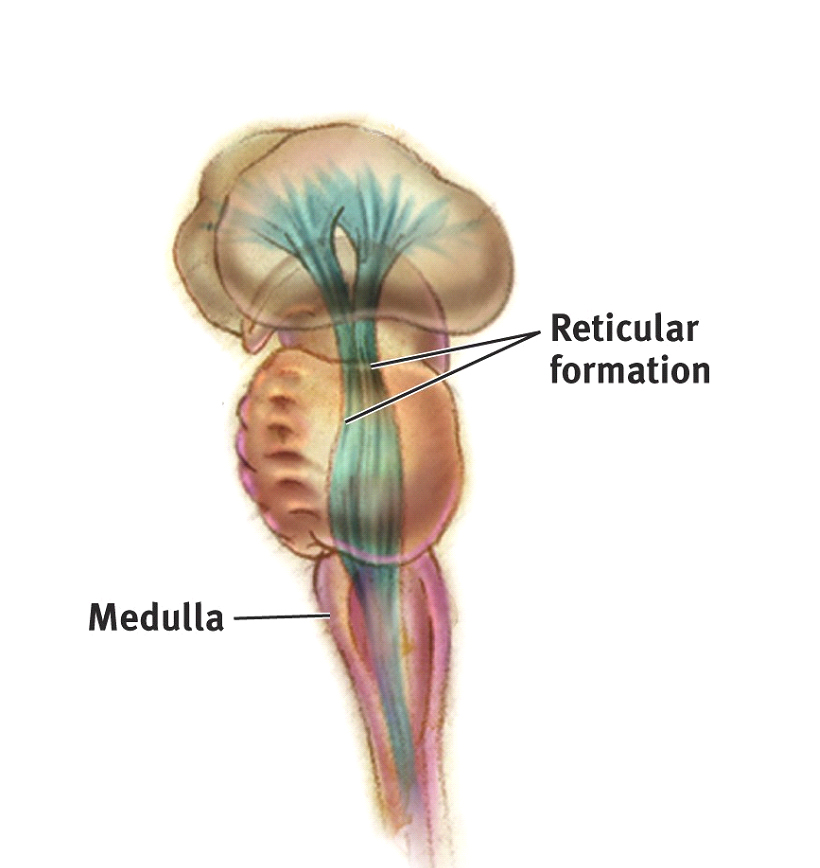 Medulla 
controls heartbeat and breathing
Reticular Formation
Controls arousal
3. Pons
Controls sleep, breathing, swallowing
Pons---------
Thalamus
Thalamus
“The brain’s sensory switchboard”
Sends messages from sensory nerves to different parts of the cerebral cortex
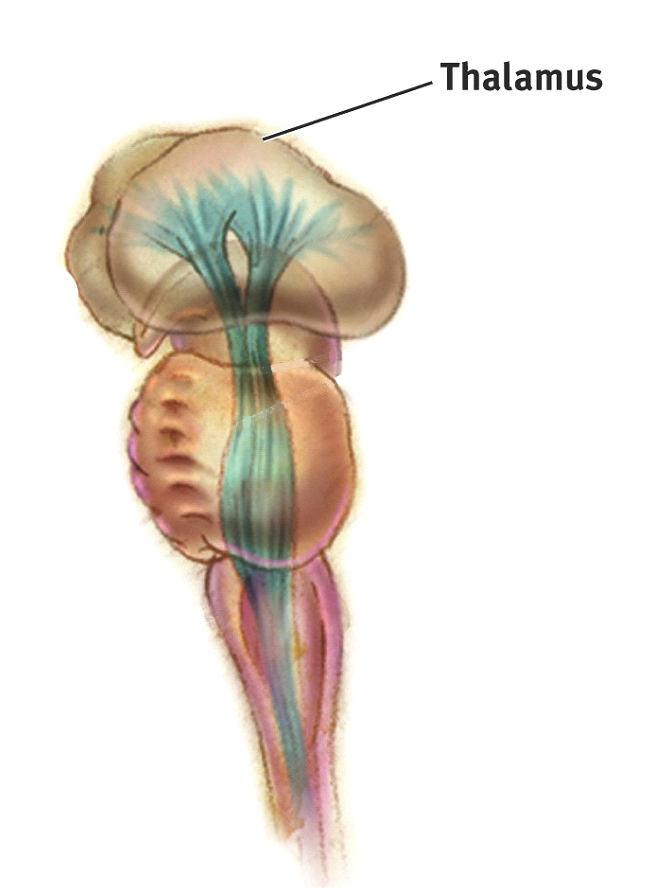 Cerebellum
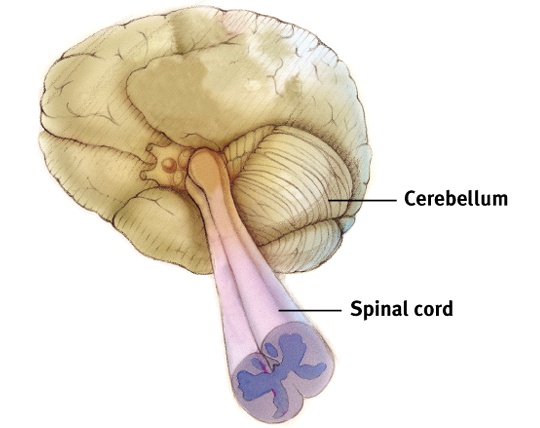 Cerebellum “Little Brain” -- rear of the brainstem
Helps coordinate voluntary movement and balance